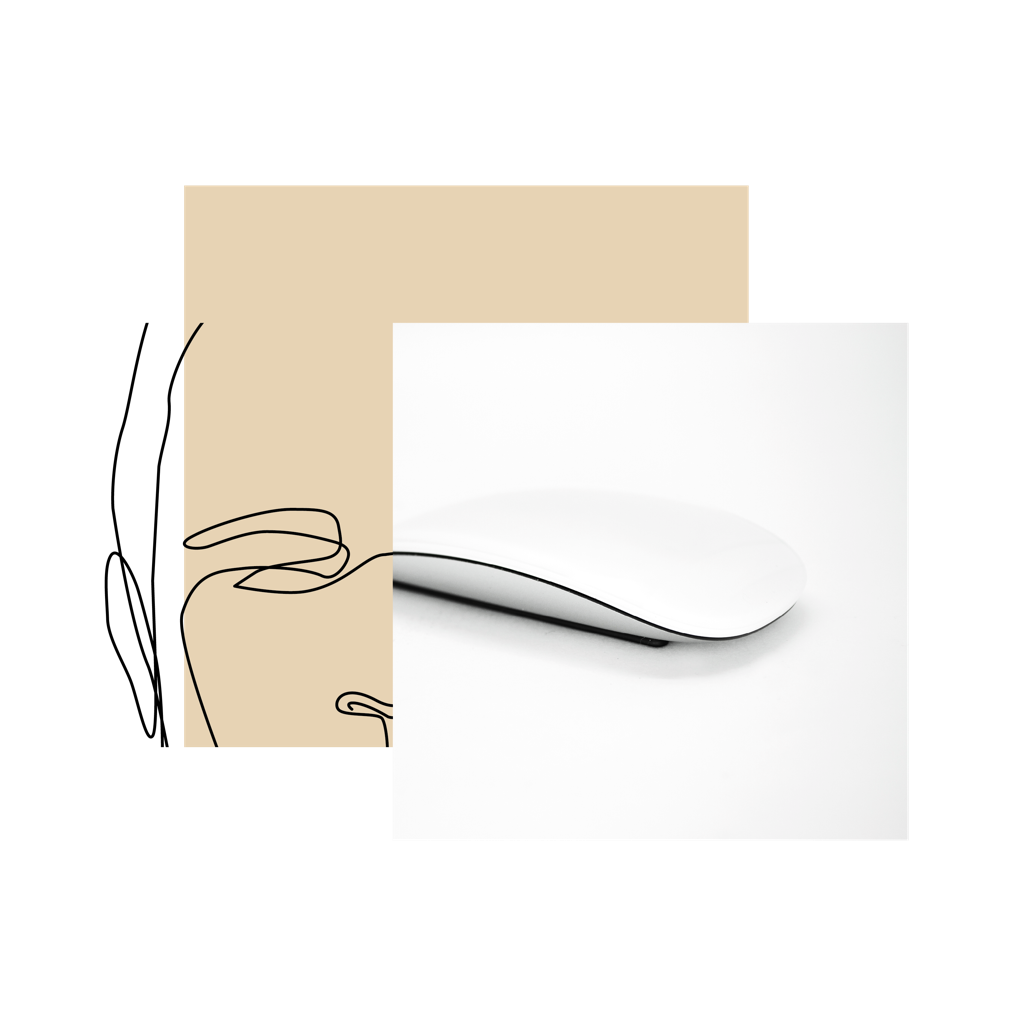 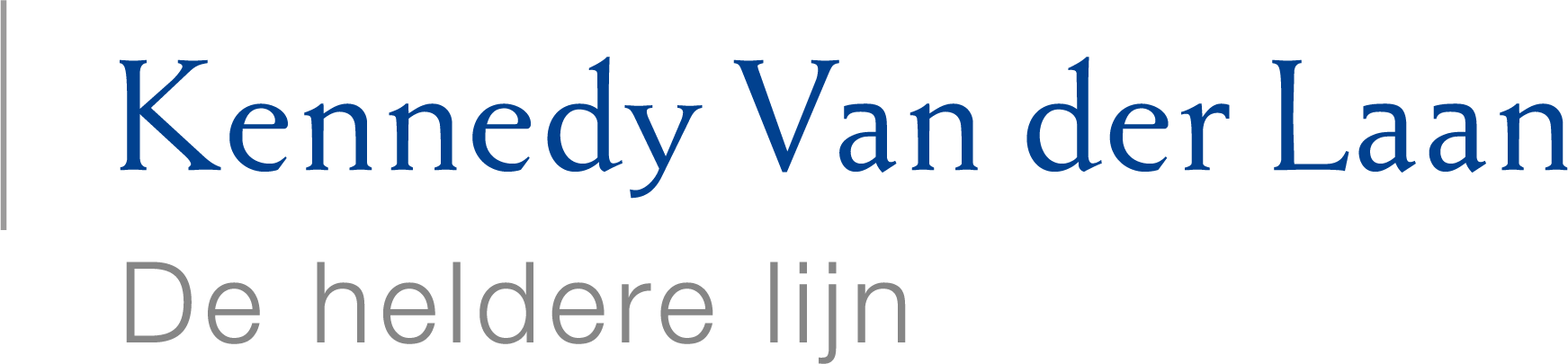 Transparantie & billijke vergoeding
Sophie van Loon
VVA studiemiddag 9 februari 2024
2
Transparantieverplichtingen
Voor cbo’s:
Ten opzichte van rechthebbenden en andere cbo’s (artikel 18-22 Richtlijn Toezicht; artikel 2m – 2q Wet Toezicht) 
“Elke collectieve beheerorganisatie (…) moet daarom worden verplicht de individuele rechthebbenden ten minste eenmaal per jaar bepaalde informatie te verschaffen, zoals de aan hen toegewezen of betaalde bedragen en de inhoudingen. Ook moeten de collectieve beheerorganisaties worden verplicht voldoende informatie (…) te verschaffen aan de andere collectieve beheerorganisaties wier rechten zij beheren (…)” (overweging 34 Richtlijn Toezicht)
Ten opzichte van gebruikers (artikel 16 Richtlijn Toezicht; artikel 2l Wet Toezicht)
“collectieve beheersorganisaties en gebruikers verschaffen elkaar over en weer alle noodzakelijke informatie”
3
Transparantieverplichtingen
Voor exploitanten en andere partijen
Informatieverplichting ex artikel 15g Aw (leenrecht),16f Aw (thuiskopie), 16ga Aw (thuiskopie), 16m Aw (reprorecht), 43d (volgrecht), 45d lid 4 Aw (filmwerken), artikel 15g WNR (aanvullende vergoedingen uitvoerend kunstenaars) 
Transparantie ex artikel 19 DSM Richtlijn; artikel 25ca Aw; artikel 25e lid 4 Aw 
“Voor de transparantie en het evenwicht binnen het stelsel dat de vergoeding voor auteurs en uitvoerende kunstenaars regelt, is het derhalve belangrijk dat hun contractuele wederpartijen of hun rechtsopvolgers passende en nauwkeurige informatie verstrekken. Die informatie moet up-to-date zijn om toegang te verschaffen tot recente gegevens, zij moet relevant zijn voor de exploitatie van het werk of de uitvoering en zij moet omvattend zijn in die zin dat zij betrekking heeft op alle inkomstenbronnen die relevant zijn voor het geval, in voorkomend geval met inbegrip van inkomsten uit merchandising” (overweging 75 DSM Richtlijn)
4
Billijke vergoeding
Transparantie gericht op billijkheid vergoeding
Ten opzichte van gebruikers (artikel 2l lid 2 Wet Toezicht)
“Rechthebbenden ontvangen een passende vergoeding voor het
gebruik van de rechten. Tarieven (…) zijn billijk in verhouding tot onder
meer de economische waarde van het gebruik van de rechten
in het handelsverkeer”
Ten opzichte van makers (artikel 25ca Aw / artikel 2b WNR) 
“De transparantie die daarmee wordt bewerkstelligd, maakt een betere beoordeling van de waarde van de creatieve prestatie mogelijk” (MvT 35 454, p. 32)
5
Artikel 25ca Aw

De maker die aan zijn wederpartij een exploitatiebevoegdheid heeft verleend, wordt door die wederpartij of zijn rechtsopvolger ten minste eens per jaar en rekening houdend met de specifieke kenmerken van elke sector geïnformeerd over de exploitatie van het werk, met name wat betreft de exploitatiewijzen, de daarmee gegenereerde inkomsten en de verschuldigde vergoeding. De informatie dient actueel, relevant en volledig te zijn.
Indien de wederpartij of zijn rechtsopvolger ten behoeve van de exploitatie aan een derde een licentie heeft verleend en de wederpartij of zijn rechtsopvolger ten aanzien van onder de licentie vallende exploitatie niet over alle informatie bedoeld in het eerste lid beschikt, verstrekt de licentienemer aan de maker en de wederpartij of zijn rechtsopvolger, op verzoek van één van hen, de ontbrekende informatie. De maker ontvangt van de wederpartij of zijn rechtsopvolger desgevraagd informatie over de identiteit van de licentienemer.
De informatieverplichting geldt niet, indien het aandeel van de maker bij de totstandkoming van het gehele werk niet significant is, tenzij de maker aantoont dat hij de informatie nodig heeft om een beroep op artikel 25d te kunnen doen.
Indien de administratieve lasten van het verstrekken van de informatie gelet op de exploitatie-inkomsten van het werk aantoonbaar onevenredig zouden zijn, is de informatieplicht beperkt tot de onder de omstandigheden redelijkerwijs te verwachten informatie.
6
Praktijk
Hoe wordt de verplichting nageleefd?
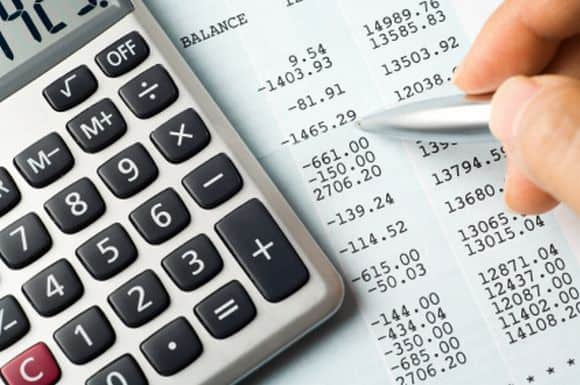 Veel vragen (welke informatie, welk doel, wat is significant, wat is onevenredig?) 
Nog weinig praktijkvoorbeelden 
Rechtspraak tot nu toe beperkt: Soof 2 (Geschillencommissie, over artikel 25d Aw); Pieterpad (Rb Gelderland 30-8-2023)
7
Rb. Gelderland 30-8-2023
Pieterpad
Billijke vergoeding kan zijn inbegrepen in honorarium
Criteria voor billijkheid: 
Wat is gebruikelijk in de branche?
Omvang exploitatiebevoegdheid
Marktverhoudingen
Exploitatierisico 
Vordering op grond van artikel 25ca afgewezen wegens gebrek aan belang – eiser maakt geen aanspraak op aanvullende vergoeding.
8
Praktijkvoorbeeld: NPO
https://over.npo.nl/voor-makers/informatieverzoek

https://www.avrotros.nl/verantwoording~46/

https://over.eo.nl/contact